以太网基础
港湾网络技术培训(2005)
内  容
以太网
以太网交换机
以太网交换机相关技术
交换转发
VLAN
端口属性
生成树协议
Igmp Snooping
以太网交换机发展
[Speaker Notes: 1973年，施乐公司Palo Alto研究中心（PARC）的两位研究人员，Robert Metcalfe 和David Boggs，为了连接实验室的多个Xerox Alto设备，开发出了以太网技术。以太网的时钟取自于Alto的系统时钟，最初的数据传输速率为2.94Mbps。Meltacafe将这项技术命名为“以太网”。下图就是当年由Metcalf画的一幅以太网草图。我们可以从这幅图中发现，当时PARC研究人员所设计的以太网是多么的简洁。 
Metcalfe预言，网络将越来越重要，网络的价值将随着用户数的增多而同比增长。这就是现在人们常说的 “Metacalfe 定律”。 Metacalfe 定律在某些方面同摩尔定律相似。摩尔定律是英特尔的合作创始人Gordon Moore提出的，他预言微处理器的速率每18个月会提高一倍，而价格将减半。 
随着以太网的出现和发展，这两个定律都得到证明。以太网的传输速度从最初的10Mbps逐步扩展到100Mbps、1000Mbps、10Gbps，以太网的价格也跟随摩尔定律以及规模经济而迅速下降。同时，随着用户数量迅速膨胀到数以亿计，网络的价值越发无可估量，这又与Metcalfe定律不谋而合。如今，以太网已经成为局域网（LAN）中的主导网络技术，而且随着千兆以太网的出现，以太网已经开始向城域网（MAN）大步迈进。 
在应用方面，现在网上数据的传输量已经达到电路交换语音传输量的4倍，也就是说，在目前网络上传输的通信量中，有80%是数据而不是语音。 
技术的发展促使以太网应该有下一个标准，现在的关键是确立一个标准，该标准可以将万兆以太网引入城域网（MAN），并最终推广到广域网（WAN）。我们相信，语音网和数据网最终将实现统一，融合的网络同时应该兼容目前的以太网技术，以便能够最大程度地保护客户以及服务提供商们已经在以太网上投入的基础设施投资。

以太网技术本身的发展经历了四个阶段，即以太网阶段、快速以太网阶段、千兆以太网阶段和10G以太网阶段。10M以太网和快速以太网已经垄断了LAN领域，有超过95%的用户使用以太网连接其内部网络。千兆以太网发展起来后，由于它具有简单、灵活、成本低廉、可扩展性强、与IP技术有天然的适应性等特点，它已经广泛应用于城域网领域。随着10G以太网技术的日趋成熟，以太网正在向广域网迈进。

以太网的起源:ALOHA系统 （1968-1972） 
Xerox PARC创建首台以太网 （1972-1977） 
DEC、Intel和Xerox将以太网标准化 （1979-1983） 
3Com将以太网产品化 （1980-1982） 
StarLAN的兴衰 （1984-1987） 
10BASE-T和结构化布线历史 （1986-1990） 
交换式和全双工以太网的出现 （1990-1994） 
快速型以太网的出现 （1992-1995） 
千兆以太网(1995~)]
以太网:起源
1973年Metcalf在Xerox发明并于1976年获得专利
 Xerox, Digital和Intel三家联合推出以太网产品  (因此称基本以太网格式为DIX封装)
 IEEE于1989年将以太网标准化(IEEE 802.3)
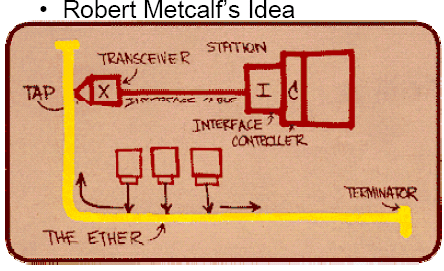 [Speaker Notes: 1973年，施乐公司Palo Alto研究中心（PARC）的两位研究人员，Robert Metcalfe 和David Boggs，为了连接实验室的多个Xerox Alto设备，开发出了以太网技术。以太网的时钟取自于Alto的系统时钟，最初的数据传输速率为2.94Mbps。Meltacafe将这项技术命名为“以太网”。下图就是当年由Metcalf画的一幅以太网草图。我们可以从这幅图中发现，当时PARC研究人员所设计的以太网是多么的简洁。 
Metcalfe预言，网络将越来越重要，网络的价值将随着用户数的增多而同比增长。这就是现在人们常说的 “Metacalfe 定律”。 Metacalfe 定律在某些方面同摩尔定律相似。摩尔定律是英特尔的合作创始人Gordon Moore提出的，他预言微处理器的速率每18个月会提高一倍，而价格将减半。 
随着以太网的出现和发展，这两个定律都得到证明。以太网的传输速度从最初的10Mbps逐步扩展到100Mbps、1000Mbps、10Gbps，以太网的价格也跟随摩尔定律以及规模经济而迅速下降。同时，随着用户数量迅速膨胀到数以亿计，网络的价值越发无可估量，这又与Metcalfe定律不谋而合。如今，以太网已经成为局域网（LAN）中的主导网络技术，而且随着千兆以太网的出现，以太网已经开始向城域网（MAN）大步迈进。 
在应用方面，现在网上数据的传输量已经达到电路交换语音传输量的4倍，也就是说，在目前网络上传输的通信量中，有80%是数据而不是语音。 
技术的发展促使以太网应该有下一个标准，现在的关键是确立一个标准，该标准可以将万兆以太网引入城域网（MAN），并最终推广到广域网（WAN）。我们相信，语音网和数据网最终将实现统一，融合的网络同时应该兼容目前的以太网技术，以便能够最大程度地保护客户以及服务提供商们已经在以太网上投入的基础设施投资。

以太网技术本身的发展经历了四个阶段，即以太网阶段、快速以太网阶段、千兆以太网阶段和10G以太网阶段。10M以太网和快速以太网已经垄断了LAN领域，有超过95%的用户使用以太网连接其内部网络。千兆以太网发展起来后，由于它具有简单、灵活、成本低廉、可扩展性强、与IP技术有天然的适应性等特点，它已经广泛应用于城域网领域。随着10G以太网技术的日趋成熟，以太网正在向广域网迈进。

以太网的起源:ALOHA系统 （1968-1972） 
Xerox PARC创建首台以太网 （1972-1977） 
DEC、Intel和Xerox将以太网标准化 （1979-1983） 
3Com将以太网产品化 （1980-1982） 
StarLAN的兴衰 （1984-1987） 
10BASE-T和结构化布线历史 （1986-1990） 
交换式和全双工以太网的出现 （1990-1994） 
快速型以太网的出现 （1992-1995） 
千兆以太网(1995~)]
以太网:CSMA/CD
CSMA/CD：载波侦听与冲突检测

载波侦听： 发送之前的检测
冲突检测： 发送过程中的检测
回退：        检测到冲突后的处理
[Speaker Notes: 1973年，施乐公司Palo Alto研究中心（PARC）的两位研究人员，Robert Metcalfe 和David Boggs，为了连接实验室的多个Xerox Alto设备，开发出了以太网技术。以太网的时钟取自于Alto的系统时钟，最初的数据传输速率为2.94Mbps。Meltacafe将这项技术命名为“以太网”。下图就是当年由Metcalf画的一幅以太网草图。我们可以从这幅图中发现，当时PARC研究人员所设计的以太网是多么的简洁。 
Metcalfe预言，网络将越来越重要，网络的价值将随着用户数的增多而同比增长。这就是现在人们常说的 “Metacalfe 定律”。 Metacalfe 定律在某些方面同摩尔定律相似。摩尔定律是英特尔的合作创始人Gordon Moore提出的，他预言微处理器的速率每18个月会提高一倍，而价格将减半。 
随着以太网的出现和发展，这两个定律都得到证明。以太网的传输速度从最初的10Mbps逐步扩展到100Mbps、1000Mbps、10Gbps，以太网的价格也跟随摩尔定律以及规模经济而迅速下降。同时，随着用户数量迅速膨胀到数以亿计，网络的价值越发无可估量，这又与Metcalfe定律不谋而合。如今，以太网已经成为局域网（LAN）中的主导网络技术，而且随着千兆以太网的出现，以太网已经开始向城域网（MAN）大步迈进。 
在应用方面，现在网上数据的传输量已经达到电路交换语音传输量的4倍，也就是说，在目前网络上传输的通信量中，有80%是数据而不是语音。 
技术的发展促使以太网应该有下一个标准，现在的关键是确立一个标准，该标准可以将万兆以太网引入城域网（MAN），并最终推广到广域网（WAN）。我们相信，语音网和数据网最终将实现统一，融合的网络同时应该兼容目前的以太网技术，以便能够最大程度地保护客户以及服务提供商们已经在以太网上投入的基础设施投资。

以太网技术本身的发展经历了四个阶段，即以太网阶段、快速以太网阶段、千兆以太网阶段和10G以太网阶段。10M以太网和快速以太网已经垄断了LAN领域，有超过95%的用户使用以太网连接其内部网络。千兆以太网发展起来后，由于它具有简单、灵活、成本低廉、可扩展性强、与IP技术有天然的适应性等特点，它已经广泛应用于城域网领域。随着10G以太网技术的日趋成熟，以太网正在向广域网迈进。

以太网的起源:ALOHA系统 （1968-1972） 
Xerox PARC创建首台以太网 （1972-1977） 
DEC、Intel和Xerox将以太网标准化 （1979-1983） 
3Com将以太网产品化 （1980-1982） 
StarLAN的兴衰 （1984-1987） 
10BASE-T和结构化布线历史 （1986-1990） 
交换式和全双工以太网的出现 （1990-1994） 
快速型以太网的出现 （1992-1995） 
千兆以太网(1995~)]
以太网:MAC地址
MAC地址是48 bit二进制的地址
        如：00-e0-fc-00-00-01

单播地址、多播地址和广播地址
        单播地址：第一字节最低位为0
        多播地址：第一字节最低位为1
        广播地址：48位全1, ff-ff-ff-ff-ff-ff

MAC地址在线上是第一字节先发送，并且低位在前
[Speaker Notes: 1973年，施乐公司Palo Alto研究中心（PARC）的两位研究人员，Robert Metcalfe 和David Boggs，为了连接实验室的多个Xerox Alto设备，开发出了以太网技术。以太网的时钟取自于Alto的系统时钟，最初的数据传输速率为2.94Mbps。Meltacafe将这项技术命名为“以太网”。下图就是当年由Metcalf画的一幅以太网草图。我们可以从这幅图中发现，当时PARC研究人员所设计的以太网是多么的简洁。 
Metcalfe预言，网络将越来越重要，网络的价值将随着用户数的增多而同比增长。这就是现在人们常说的 “Metacalfe 定律”。 Metacalfe 定律在某些方面同摩尔定律相似。摩尔定律是英特尔的合作创始人Gordon Moore提出的，他预言微处理器的速率每18个月会提高一倍，而价格将减半。 
随着以太网的出现和发展，这两个定律都得到证明。以太网的传输速度从最初的10Mbps逐步扩展到100Mbps、1000Mbps、10Gbps，以太网的价格也跟随摩尔定律以及规模经济而迅速下降。同时，随着用户数量迅速膨胀到数以亿计，网络的价值越发无可估量，这又与Metcalfe定律不谋而合。如今，以太网已经成为局域网（LAN）中的主导网络技术，而且随着千兆以太网的出现，以太网已经开始向城域网（MAN）大步迈进。 
在应用方面，现在网上数据的传输量已经达到电路交换语音传输量的4倍，也就是说，在目前网络上传输的通信量中，有80%是数据而不是语音。 
技术的发展促使以太网应该有下一个标准，现在的关键是确立一个标准，该标准可以将万兆以太网引入城域网（MAN），并最终推广到广域网（WAN）。我们相信，语音网和数据网最终将实现统一，融合的网络同时应该兼容目前的以太网技术，以便能够最大程度地保护客户以及服务提供商们已经在以太网上投入的基础设施投资。

以太网技术本身的发展经历了四个阶段，即以太网阶段、快速以太网阶段、千兆以太网阶段和10G以太网阶段。10M以太网和快速以太网已经垄断了LAN领域，有超过95%的用户使用以太网连接其内部网络。千兆以太网发展起来后，由于它具有简单、灵活、成本低廉、可扩展性强、与IP技术有天然的适应性等特点，它已经广泛应用于城域网领域。随着10G以太网技术的日趋成熟，以太网正在向广域网迈进。

以太网的起源:ALOHA系统 （1968-1972） 
Xerox PARC创建首台以太网 （1972-1977） 
DEC、Intel和Xerox将以太网标准化 （1979-1983） 
3Com将以太网产品化 （1980-1982） 
StarLAN的兴衰 （1984-1987） 
10BASE-T和结构化布线历史 （1986-1990） 
交换式和全双工以太网的出现 （1990-1994） 
快速型以太网的出现 （1992-1995） 
千兆以太网(1995~)]
以太网:帧格式
DA：		目的地址
SA： 		源地址
Type:		类型
Frame Load:	帧净载荷
FCS：		帧检测序列
Preamble: 	前导码, 7B
SFD：		帧起始，1B
Ethernet Frame: 	以太帧数据
Inter-Frame GAP: 	帧间帧, 12B
Preamble
SFD
Ethernet Frame
Inter-FrameGap
64Bytes以太帧线速度:
10M/(20*8+64*8)=14881PPS
[Speaker Notes: 1973年，施乐公司Palo Alto研究中心（PARC）的两位研究人员，Robert Metcalfe 和David Boggs，为了连接实验室的多个Xerox Alto设备，开发出了以太网技术。以太网的时钟取自于Alto的系统时钟，最初的数据传输速率为2.94Mbps。Meltacafe将这项技术命名为“以太网”。下图就是当年由Metcalf画的一幅以太网草图。我们可以从这幅图中发现，当时PARC研究人员所设计的以太网是多么的简洁。 
Metcalfe预言，网络将越来越重要，网络的价值将随着用户数的增多而同比增长。这就是现在人们常说的 “Metacalfe 定律”。 Metacalfe 定律在某些方面同摩尔定律相似。摩尔定律是英特尔的合作创始人Gordon Moore提出的，他预言微处理器的速率每18个月会提高一倍，而价格将减半。 
随着以太网的出现和发展，这两个定律都得到证明。以太网的传输速度从最初的10Mbps逐步扩展到100Mbps、1000Mbps、10Gbps，以太网的价格也跟随摩尔定律以及规模经济而迅速下降。同时，随着用户数量迅速膨胀到数以亿计，网络的价值越发无可估量，这又与Metcalfe定律不谋而合。如今，以太网已经成为局域网（LAN）中的主导网络技术，而且随着千兆以太网的出现，以太网已经开始向城域网（MAN）大步迈进。 
在应用方面，现在网上数据的传输量已经达到电路交换语音传输量的4倍，也就是说，在目前网络上传输的通信量中，有80%是数据而不是语音。 
技术的发展促使以太网应该有下一个标准，现在的关键是确立一个标准，该标准可以将万兆以太网引入城域网（MAN），并最终推广到广域网（WAN）。我们相信，语音网和数据网最终将实现统一，融合的网络同时应该兼容目前的以太网技术，以便能够最大程度地保护客户以及服务提供商们已经在以太网上投入的基础设施投资。

以太网技术本身的发展经历了四个阶段，即以太网阶段、快速以太网阶段、千兆以太网阶段和10G以太网阶段。10M以太网和快速以太网已经垄断了LAN领域，有超过95%的用户使用以太网连接其内部网络。千兆以太网发展起来后，由于它具有简单、灵活、成本低廉、可扩展性强、与IP技术有天然的适应性等特点，它已经广泛应用于城域网领域。随着10G以太网技术的日趋成熟，以太网正在向广域网迈进。

以太网的起源:ALOHA系统 （1968-1972） 
Xerox PARC创建首台以太网 （1972-1977） 
DEC、Intel和Xerox将以太网标准化 （1979-1983） 
3Com将以太网产品化 （1980-1982） 
StarLAN的兴衰 （1984-1987） 
10BASE-T和结构化布线历史 （1986-1990） 
交换式和全双工以太网的出现 （1990-1994） 
快速型以太网的出现 （1992-1995） 
千兆以太网(1995~)]
以太网:发展历程
传输介质：
传输性能：
同轴电缆
(10M)
以太网阶段,10Mbps,1973 
    IEEE 802.3 ,1989
快速以太网阶段,100Mbps,1992~1995
   IEEE 802.3u,1995
千兆以太网阶段,1000Mbps,
   IEEE 802.3z,1998
10G以太网阶段, 10000Mbps,
   IEEE802.3ae , 2002
双绞线(10M-1G)
光纤
(100M-10G)
[Speaker Notes: 1973年，施乐公司Palo Alto研究中心（PARC）的两位研究人员，Robert Metcalfe 和David Boggs，为了连接实验室的多个Xerox Alto设备，开发出了以太网技术。以太网的时钟取自于Alto的系统时钟，最初的数据传输速率为2.94Mbps。Meltacafe将这项技术命名为“以太网”。下图就是当年由Metcalf画的一幅以太网草图。我们可以从这幅图中发现，当时PARC研究人员所设计的以太网是多么的简洁。 
Metcalfe预言，网络将越来越重要，网络的价值将随着用户数的增多而同比增长。这就是现在人们常说的 “Metacalfe 定律”。 Metacalfe 定律在某些方面同摩尔定律相似。摩尔定律是英特尔的合作创始人Gordon Moore提出的，他预言微处理器的速率每18个月会提高一倍，而价格将减半。 
随着以太网的出现和发展，这两个定律都得到证明。以太网的传输速度从最初的10Mbps逐步扩展到100Mbps、1000Mbps、10Gbps，以太网的价格也跟随摩尔定律以及规模经济而迅速下降。同时，随着用户数量迅速膨胀到数以亿计，网络的价值越发无可估量，这又与Metcalfe定律不谋而合。如今，以太网已经成为局域网（LAN）中的主导网络技术，而且随着千兆以太网的出现，以太网已经开始向城域网（MAN）大步迈进。 
在应用方面，现在网上数据的传输量已经达到电路交换语音传输量的4倍，也就是说，在目前网络上传输的通信量中，有80%是数据而不是语音。 
技术的发展促使以太网应该有下一个标准，现在的关键是确立一个标准，该标准可以将万兆以太网引入城域网（MAN），并最终推广到广域网（WAN）。我们相信，语音网和数据网最终将实现统一，融合的网络同时应该兼容目前的以太网技术，以便能够最大程度地保护客户以及服务提供商们已经在以太网上投入的基础设施投资。

以太网技术本身的发展经历了四个阶段，即以太网阶段、快速以太网阶段、千兆以太网阶段和10G以太网阶段。10M以太网和快速以太网已经垄断了LAN领域，有超过95%的用户使用以太网连接其内部网络。千兆以太网发展起来后，由于它具有简单、灵活、成本低廉、可扩展性强、与IP技术有天然的适应性等特点，它已经广泛应用于城域网领域。随着10G以太网技术的日趋成熟，以太网正在向广域网迈进。

以太网的起源:ALOHA系统 （1968-1972） 
Xerox PARC创建首台以太网 （1972-1977） 
DEC、Intel和Xerox将以太网标准化 （1979-1983） 
3Com将以太网产品化 （1980-1982） 
StarLAN的兴衰 （1984-1987） 
10BASE-T和结构化布线历史 （1986-1990） 
交换式和全双工以太网的出现 （1990-1994） 
快速型以太网的出现 （1992-1995） 
千兆以太网(1995~)]
以太网交换机:HUB
多个用户共享网络的有效带宽。
不区分数据包到达的目的端口，它把接收到的所有数据包转发到所有的端口，因此Hub上的所有端口形成一个广播域。
不对数据进行分析处理，不管包的对错，一律发送出去。
HUB对所连接的LAN只做信号的中继，冲突检测在通信终端之间
[Speaker Notes: CSNM/CD媒体访问控制方法的工作原理，可以概括如下：
　　先听后说，边听边说；
　　一旦冲突，立即停说；
　　等待时机，然后再说；
　　听，即监听、检测之意；说，即发送数据之意。
　　上面几句话在发送数据前，先监听总线是否空闲。若总线忙，则不发送。若总线空闲，则把准备好的数据发送到总线上。在发送数据的过程中，工作站边发送检测总线，是否自己发送的数据有冲突。若无冲突则继续发送直到发完全部数据；若有冲突，则立即停止发送数据，但是要发送一个加强冲突的JAM信号，以便使网络上所有工作站都知道网上发生了冲突，然后，等待一个预定的随机时间，且在总线为空闲时，再重新发送未发完的数据。]
以太网交换机:Bridge
网桥内置存储器可做帧缓冲
帧缓冲使网桥可以在每一个端口做载波侦听和冲突检测而不是简单的信号中继，因此可以隔离冲突域
网桥内部维护地址信息表，基于地址学习可以进行无人干预的自动转发
网桥的地址信息学习是基于源地址的学习
网桥可以使不同速率的网络连接起来
Bridge对所连接的LAN只做帧转发，冲突检测在通信终端与网桥端口之间
[Speaker Notes: 1973年，施乐公司Palo Alto研究中心（PARC）的两位研究人员，Robert Metcalfe 和David Boggs，为了连接实验室的多个Xerox Alto设备，开发出了以太网技术。以太网的时钟取自于Alto的系统时钟，最初的数据传输速率为2.94Mbps。Meltacafe将这项技术命名为“以太网”。下图就是当年由Metcalf画的一幅以太网草图。我们可以从这幅图中发现，当时PARC研究人员所设计的以太网是多么的简洁。 
Metcalfe预言，网络将越来越重要，网络的价值将随着用户数的增多而同比增长。这就是现在人们常说的 “Metacalfe 定律”。 Metacalfe 定律在某些方面同摩尔定律相似。摩尔定律是英特尔的合作创始人Gordon Moore提出的，他预言微处理器的速率每18个月会提高一倍，而价格将减半。 
随着以太网的出现和发展，这两个定律都得到证明。以太网的传输速度从最初的10Mbps逐步扩展到100Mbps、1000Mbps、10Gbps，以太网的价格也跟随摩尔定律以及规模经济而迅速下降。同时，随着用户数量迅速膨胀到数以亿计，网络的价值越发无可估量，这又与Metcalfe定律不谋而合。如今，以太网已经成为局域网（LAN）中的主导网络技术，而且随着千兆以太网的出现，以太网已经开始向城域网（MAN）大步迈进。 
在应用方面，现在网上数据的传输量已经达到电路交换语音传输量的4倍，也就是说，在目前网络上传输的通信量中，有80%是数据而不是语音。 
技术的发展促使以太网应该有下一个标准，现在的关键是确立一个标准，该标准可以将万兆以太网引入城域网（MAN），并最终推广到广域网（WAN）。我们相信，语音网和数据网最终将实现统一，融合的网络同时应该兼容目前的以太网技术，以便能够最大程度地保护客户以及服务提供商们已经在以太网上投入的基础设施投资。

以太网技术本身的发展经历了四个阶段，即以太网阶段、快速以太网阶段、千兆以太网阶段和10G以太网阶段。10M以太网和快速以太网已经垄断了LAN领域，有超过95%的用户使用以太网连接其内部网络。千兆以太网发展起来后，由于它具有简单、灵活、成本低廉、可扩展性强、与IP技术有天然的适应性等特点，它已经广泛应用于城域网领域。随着10G以太网技术的日趋成熟，以太网正在向广域网迈进。

以太网的起源:ALOHA系统 （1968-1972） 
Xerox PARC创建首台以太网 （1972-1977） 
DEC、Intel和Xerox将以太网标准化 （1979-1983） 
3Com将以太网产品化 （1980-1982） 
StarLAN的兴衰 （1984-1987） 
10BASE-T和结构化布线历史 （1986-1990） 
交换式和全双工以太网的出现 （1990-1994） 
快速型以太网的出现 （1992-1995） 
千兆以太网(1995~)]
以太网交换机:Switch
交换机的基本操作与网桥是相同的
  交换机通常提供更高的带宽、端口密度
  交换机全双工通信消除了冲突可能性
  交换机具有可以管理的特性
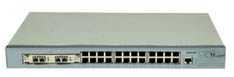 [Speaker Notes: 1973年，施乐公司Palo Alto研究中心（PARC）的两位研究人员，Robert Metcalfe 和David Boggs，为了连接实验室的多个Xerox Alto设备，开发出了以太网技术。以太网的时钟取自于Alto的系统时钟，最初的数据传输速率为2.94Mbps。Meltacafe将这项技术命名为“以太网”。下图就是当年由Metcalf画的一幅以太网草图。我们可以从这幅图中发现，当时PARC研究人员所设计的以太网是多么的简洁。 
Metcalfe预言，网络将越来越重要，网络的价值将随着用户数的增多而同比增长。这就是现在人们常说的 “Metacalfe 定律”。 Metacalfe 定律在某些方面同摩尔定律相似。摩尔定律是英特尔的合作创始人Gordon Moore提出的，他预言微处理器的速率每18个月会提高一倍，而价格将减半。 
随着以太网的出现和发展，这两个定律都得到证明。以太网的传输速度从最初的10Mbps逐步扩展到100Mbps、1000Mbps、10Gbps，以太网的价格也跟随摩尔定律以及规模经济而迅速下降。同时，随着用户数量迅速膨胀到数以亿计，网络的价值越发无可估量，这又与Metcalfe定律不谋而合。如今，以太网已经成为局域网（LAN）中的主导网络技术，而且随着千兆以太网的出现，以太网已经开始向城域网（MAN）大步迈进。 
在应用方面，现在网上数据的传输量已经达到电路交换语音传输量的4倍，也就是说，在目前网络上传输的通信量中，有80%是数据而不是语音。 
技术的发展促使以太网应该有下一个标准，现在的关键是确立一个标准，该标准可以将万兆以太网引入城域网（MAN），并最终推广到广域网（WAN）。我们相信，语音网和数据网最终将实现统一，融合的网络同时应该兼容目前的以太网技术，以便能够最大程度地保护客户以及服务提供商们已经在以太网上投入的基础设施投资。

以太网技术本身的发展经历了四个阶段，即以太网阶段、快速以太网阶段、千兆以太网阶段和10G以太网阶段。10M以太网和快速以太网已经垄断了LAN领域，有超过95%的用户使用以太网连接其内部网络。千兆以太网发展起来后，由于它具有简单、灵活、成本低廉、可扩展性强、与IP技术有天然的适应性等特点，它已经广泛应用于城域网领域。随着10G以太网技术的日趋成熟，以太网正在向广域网迈进。

以太网的起源:ALOHA系统 （1968-1972） 
Xerox PARC创建首台以太网 （1972-1977） 
DEC、Intel和Xerox将以太网标准化 （1979-1983） 
3Com将以太网产品化 （1980-1982） 
StarLAN的兴衰 （1984-1987） 
10BASE-T和结构化布线历史 （1986-1990） 
交换式和全双工以太网的出现 （1990-1994） 
快速型以太网的出现 （1992-1995） 
千兆以太网(1995~)]
网络分层概念
网络分层概念
七层： 应用层，telnet/ftp/路由协议
四层： 传输层，TCP/UDP
三层： 网络层，通常是IP，数据包称为报文
二层： 链路层，比如以太网，数据包称为帧
一层： 物理层
L2 HEADER
L3 HEADER
L4 HEADER
DATA
以太网头
IP头
TCP头
以太网技术在网络分层中属于第二层的技术
二层交换技术
二层交换主要完成以下功能 
数据交换、转发
自动MAC地址学习
生成树协议（STP）
端口捆绑(Trunk)
IEEE802.1Q Vlan
端口属性
Igmp snooping
数据交换转发
数据进入交换设备后，经过PHY处理送到MAC层进行交换，查找MAC芯片中的FDB表等用来决定转发行为的关键表项，然后按结果进行转发或丢弃。
Layer 2 switch 示意图
同时多对端口之间进行各自的数据交换
地址表维护(一)
FDB                         Port
00053b000001         1
学习
查表
00053b000002         6
1  2  3  4  5  6  7  8
00053b000001
00053b000002
地址表维护(二)
Mac地址类型
	单播：00:05:3b:00:09:08
	多播：01:80:c2:00:00:88
	广播：FF:FF:FF:FF:FF:FF
     注：当地址中最高字节的最底位为1时，表示为多播地址
地址表
[Speaker Notes: 以太网中，当地址中最高字节的最底位为1时，表示为多播地址
目的地址指明单个接收接口是为单播。]
地址表维护(三)
地址表类型
		静态地址表
		动态地址表
老化时间
		age time，老化机制
转发
		源地址学习、目的地址转发
Vlan（一）
Lan技术：
    广播太多，严重影响带宽。只能用路由器将网段隔离。

Vlan技术：
  Vlan(Virtual Lan)是一个逻辑上的广播域、是在LAN技术基础上发展起来的一种逻辑上存在的虚拟的Lan。
Vlan（二）
优点  	
		可以灵活地限制广播域到更小的范围
          	简化了设备在网络中的移动和管理
		提供了额外的安全特性

类型 
		基于端口的 Vlan
	 	基于802.1Q的Vlan
	  	基于Mac的Vlan
		基于协议的Vlan
               基于IP子网的Vlan
        	     几种方式的混合使用
Vlan（三）
802.1Q VLAN帧标识方法
TPID(Tagged Protocol Identifer) 值为0x8100,指明该帧带有802.1Q标记信息。
TCI (Tagged  Control  Information) 由三部分组成
        User_priority、CFI、VID
示例
    00503b00045b  000012254f8b  8100   0010  0800  ……………….
     DA                   SA                    TPID   TCI   DATA
[Speaker Notes: VLAN帧标识方法
VLAN使用802.1Q标准。
使用802.1QTag的以太网帧的长度比现行的IEEE 802.3以太网帧要多出４个字节。
它在IEEE 802.3以太网帧的源MAC后增加４个字节，其中２个字节为VLAN协议标示（VPID）,两个字节为VLAN控制信息(VCI)。
以太网帧的结构如下：

 DA(6bytes)  +  SA(6bytes)  +  VPID(2bytes)  +  VCI(2bytes)  +  DATA +  CRC

其中VPID(VLAN  Protocol  Identifer) 值为0x8100,指明该帧带有802.1Q标记信息。
	 VCI (VLAN  Control  Information) 由三部分组成：
前3 Bit的用户优先级（user_Priority），它允许在不具备表示用户优先级的网段(如Ethernet)携带用户优先级信息，主要被IEEE 802.1p标准使用。
第四Bit 的规范格式指示符（TR_encap），0为规范格式，1为非规范格式(如Token Ring)
后12Bit的VLAN ID ,故最多支持的VLAN个数为4096个。

示例：
00503b00045b  000012254f8b  8100    07ff   8006  ……………….
DA            SA           VPID   VCI   DATA]
Vlan（四）
Vlan 与端口的关系
		tagged port
		untagged port 

端口数据转发行为
		Tagged数据的处理
		Untagged数据的处理
[Speaker Notes: 在Hammer　交换机中的处理数据都带有802.1Q标记（包含VPID和VCI）,以标示要在哪一个VLAN中转发.

当一个端口收到一个不带802.1Q的以太网帧时，它会在该数据中插入该端口以unatgged模式所属VLAN（假设为　t1）的Tag值，并会在Vlan t1内根据地址表转发。
1.	如果根据地址表查得的端口以untagged模式属于Vlan t1,交换机会去掉以太网帧中的802.1Q标记并从该端口转发出去。
2.	如果根据地址表查得的端口以tagged模式属于Vlan t1,交换机会保留以太网帧中的802.1Q标记并从该端口转发出去。

当一个端口收到一个带802.1Q的以太网帧（SA后为8100）时，它会比较该以太网帧中VCI字段的后12Bit所代表的VLAN ID和所有本端口所属VLAN的Tag值。
1.	如果有相等的，就往该VLAN ID所标示的VLAN中转发，转发时数据是否带有802.1Q标志同上。
2.	如果都不相等，则丢弃该数据。]
Vlan（五）
Vlan聚合（Vlan Aggregation）
 		Supper Vlan：使处在同一个物理交换设备中的分属不同虚拟广播域的主机处在相同Ipv4子网中，而且使用同一个默认网关.
		sub vlan：保留各自独立的广播域。一个或多个subvlan同属于一个超级虚拟网supperVlan ，并且都使用Supper Vlan的默认网关IP地址。
		ARP代理：使不同子虚拟网中的主机相互之间进行通信。

	参考RFC3069-VLAN Aggregation for Efficient IP Address Allocation
[Speaker Notes: supperVlan:使处在同一个物理交换设备中的分属不同虚拟广播域的主机处在相同Ipv4子网中而且使用同一个默认网关，这样就可以消除原有的在一个VLAN或MAN中必须使用一个专用IP子网的限制。使用这种机制可以明显减少VLAN或MAN中对IP地址空间的消耗，提高了地址的使用效率。
使不同的sub-VLAN（用户）保留各自独立的广播域。一个或多个子虚拟网同属于一个超级虚拟网supperVlan ，并且都使用超级虚拟网的默认网关IP地址。
如果需要，超级虚拟网路由器需要类似于ARP代理服务器般的功能，通过进行ARP代理，可以使不同子虚拟网中的主机相互之间进行通信。
vMan:在VLAN的标记前面再加虚拟城域网VMAN标记，来增加可用的vlan tag数目。目前还不是通用标准。
Vcn:使用vlan来实现下行端口间的隔离，下行端口可以和上行端口间正常通讯。]
端口属性（一）
自协商（auto negotiation）
双工(duplex)  full 、half
速率(speed) 10M、100M、1000M、10G
流控(flow control)
端口聚合(link aggregation)
端口镜象(port mirror)
[Speaker Notes: 自协商：设备加电启动，在链路上发送快速链路脉冲（FLP Fast Link Pulse）,FLP信号中包含设备工作模式信息（duplex\speed\flowcontrol）,双方协商自动配置成最佳工作模式。
双工：全双工在两对双绞线上可以接受和发送帧，不在受到CSMA/CD 的约束，无碰装域存在。
速率：10M、100M、1000M,有些芯片支持带宽控制
流控：端口缓冲区、上下限、
Backppessure 交换器发出一种伪碰装信号（false collision）、 CSMA/CD
Pause 发送pause帧来通知对端不要再发或降低速率，0180c2000001
自学习：主要是控制端口能否进行mac地址的学习，或对未知数据如何处理]
端口属性（二）
自协商（auto negotiation）
		支持自协商的设备在加电启动或用户管理干预时在链路上发送快速链路脉冲（FLP Fast Link Pulse），和对端设备交换端口工作模式的信息，最后双方自动协商成最佳的工作模式。
		一个FLP中包含33个脉冲信号，17个奇数位是时钟信号，16位偶数位代表协商用到的数据信息，主要包含速率、双工、和流控（Pause).  还有一些保留位做今后扩展用。
		具体自协商的标准参见IEEE Std 802.3,2000 Edition的第28章
           
推荐文档－－《认识自协商 - 李希昆》
[Speaker Notes: 自协商：设备加电启动，在链路上发送快速链路脉冲（FLP Fast Link Pulse）,FLP信号中包含设备工作模式信息（duplex\speed\flowcontrol）,双方协商自动配置成最佳工作模式。
The objective of the Auto-Negotiation function is to provide the means to exchange information between
two devices that share a link segment and to automatically configure both devices to take maximum advan-
tage of their abilities.
Each device capable of Auto-Negotiation issues FLP Bursts at power up,on command from management,or due
to user interaction.
A Fast Link Pulse Burst consists of 33 pulse positions.The 17 odd-numbered pulse positions shall contain a link pulse and rep-
resent clock information.The 16 e en-numbered pulse positions shall represent data information as follows:
a link pulse present in an e en-numbered pulse position represents a logic one,and a link pulse absent from
an e en-numbered pulse position represents a logic zero.]
端口属性（三）
双工模式（duplex/half duplex）
        半双工：不能同时收、发
                       共享式以太网总线必须采用此模式
                       采用CSMA/CD机制避免冲突

        全双工：可同时收、发以太帧
                       不需要CSMA/CD机制
[Speaker Notes: 自协商：设备加电启动，在链路上发送快速链路脉冲（FLP Fast Link Pulse）,FLP信号中包含设备工作模式信息（duplex\speed\flowcontrol）,双方协商自动配置成最佳工作模式。
The objective of the Auto-Negotiation function is to provide the means to exchange information between
two devices that share a link segment and to automatically configure both devices to take maximum advan-
tage of their abilities.
Each device capable of Auto-Negotiation issues FLP Bursts at power up,on command from management,or due
to user interaction.
A Fast Link Pulse Burst consists of 33 pulse positions.The 17 odd-numbered pulse positions shall contain a link pulse and rep-
resent clock information.The 16 e en-numbered pulse positions shall represent data information as follows:
a link pulse present in an e en-numbered pulse position represents a logic one,and a link pulse absent from
an e en-numbered pulse position represents a logic zero.]
端口属性（四）
流控(flow control)
		交换机为每个端口分配一定的缓冲区（或者所有端口共用一块），在数据转发过程中由于源和目的速率不匹配等原因可能导致缓冲区用完，这时将导致数据丢失。流控机制为端口缓冲区设置上下限来实现流量控制。
		全双工采用发送Pause帧的方式通知对端流控信息，目的Mac :
                        01-80-c2-00-00-01
		半双工采用背压(backpressure)方式，利用CSMA/CD的机制，在链路上发送一种伪碰撞信号来降低流量。

参见IEEE 802.3x
[Speaker Notes: 自协商：设备加电启动，在链路上发送快速链路脉冲（FLP Fast Link Pulse）,FLP信号中包含设备工作模式信息（duplex\speed\flowcontrol）,双方协商自动配置成最佳工作模式。
双工：全双工在两对双绞线上可以接受和发送帧，不在受到CSMA/CD 的约束，无碰装域存在。
速率：10M、100M、1000M,有些芯片支持带宽控制
流控：端口缓冲区、上下限、
Backppessure 交换器发出一种伪碰装信号（false collision）、 CSMA/CD
Pause 发送pause帧来通知对端不要再发或降低速率，01-80-C2-00-00-01,
自学习：主要是控制端口能否进行mac地址的学习，或对未知数据如何处理]
端口属性（五）
端口捆绑(Link Aggregation/Trunk / load sharing)

作用：
      	 增加带宽、负载均衡、链路备份
原理：
	 	根据一定的规则计算数据的出端口来实现均衡。
规则：
               源MAC、目的MAC、源／目的MAC组合、
               源IP、目的IP，源IP／目的IP组合

参见IEEE 802.3ad
[Speaker Notes: Mac计算（hash）
根据源地址选择数据从Trunk的哪个端口转发
根据源和目的地址选择数据从Trunk的哪个端口转发
根据源地址选择数据从Trunk的哪个端口转]
端口属性（六）
端口镜象(port mirror)
        作用：
      	网络诊断、流量监控
        原理：
	 	将mirror源端口的数据复制一份到mirror目的端口
[Speaker Notes: 把指定端口的所有数据报文重定向到镜像端口，以方便错误的诊断]
生成树协议(一)
标准        IEEE802.1D

作用        提供了网络动态冗余切换机制 
		  避免网络回路、抑制广播风暴  

原理        通过设备间交互BPDU数据将实际网络中的图状
                结构协商计算成树状结构，确保任何一点到每个
        目的地只有一条路径，解除环路，抑制风暴，
                提供冗余。
[Speaker Notes: STP目的是通过协商一条到根桥的无环路路径来避免和消除网络中的环路。通过这种机制，它确保到每个目的地只有一条路径，如果某条链路失效了，根网桥知道存在冗余链路，他会启动先前关掉的这条冗余链路。STP协议是通过在一个扩展的局域网中参与STP的所有交换机之间交换BPDU数据来实现的。]
生成树协议(二)
基本术语：

		Designated Root （ 根桥的桥ID ） 
		Root Path Cost （ 从本桥到达根桥的路径消费 ） 
		Root Port ( 本桥的根端口 ) 
		Max Age ( 根桥的BPDU的最大老化时间 ) 
		Hello Time ( 根桥的桥发送bpdu的时间间隔 ) 
		Forward Delay ( 根桥的端口状态转换时间 ) 
		Bridge Identifier ( 本桥的桥ID ) 
 	         Bridge Max Age ( 本桥的BPDU的最大老化时间 ) 
		Bridge Hello Time ( 本桥的Hello time ) 
		Bridge Forward Delay ( 本桥的Forward Delay )
[Speaker Notes: Designated Root （ 根桥的桥ID ）
The unique Bridge Identifier of the Bridge assumed to be the Root.
This parameter is used as the value of the Root Identifier parameter in all Configuration BPDUs transmitted by the Bridge.
Root Path Cost （ 从本桥到达根桥的路径消费 ）
The cost of the path to the Root from this Bridge. When the Bridge is the Root this parameter has the value zero. Otherwise, it is equal to the sum of the values of the Designated Cost and Path Cost parameters held for the Root Port. This parameter is used to test the value of the Root Path Cost parameter conveyed in received Configuration Message information, and as the value of the Root Path Cost parameter in transmitted Config-uration Message information.
Root Port ( 本桥的根端口 )
The Port Identifier of the Port that offers the lowest cost path to the Root, i.e., that Port for which the sum of the values of the Designated Cost and Path Cost parameters held for the Port is the lowest.
If two or more Ports offer equal least cost paths to the Root, the Root Port is selected to be that with the high-est priority Bridge Identifier held as the Designated Bridge Parameter for that Port.
If two or more Ports offer equal least cost paths to the Root and hold the same Designated Bridge parameter values, then the Root Port is selected to be that with the highest-priority Designated Port held for that Port. Finally, if two or more ports offer equal least-cost paths to the Root and hold the same Designated Bridge and Designated Port parameter values, then the Root Port is selected to be that with the highest-priority Port Identifier. The Port Identifiers for different Ports on the same Bridge are guaranteed to be different and thus enforce a tie-breaker.
This parameter is used to identify the Port through which the path to the Root is established. It is not signifi-cant when the Bridge is the Root, and is set to zero.
Max Age ( 根桥的BPDU的最大老化时间 )
The maximum age of received protocol information before it is discarded.
Hello Time ( 根桥的桥发送bpdu的时间间隔 )
The time interval between the transmission of Configuration BPDUs by a Bridge that is attempting to
become the Root or is the Root.
Forward Delay ( 根桥的端口状态转换时间 )
The time spent by a Port in the Listening State and the Learning State before moving to the Learning or For-warding State, respectively. It is also the value used for the ageing time of dynamic entries in the Filtering Database, while received Configuration Messages indicate a topology change.
Bridge Identifier ( 本桥的桥ID )
The unique Bridge Identifier of the Bridge.
Bridge Max Age ( 本桥的BPDU的最大老化时间,只有被选为根的桥的maxAge才会起作用 )
The value of the Max Age parameter when the Bridge is the Root or is attempting to become the Root.
This parameter may be updated by management action when Bridge Management is supported.
Bridge Hello Time ( 本桥的Hello time )
The value of the Hello Time parameter when the Bridge is the Root or is attempting to become the Root. This parameter is the time interval between transmissions of Topology Change Notification BPDUs towards the Root when the Bridge is attempting to notify the Designated Bridge on the LAN to which its Root Port is attached of a topology change.
This parameter may be updated by management action when Bridge Management is supported.
Bridge Forward Delay ( 本桥的Forward Delay )
The value of the Forward Delay parameter when the Bridge is the Root or is attempting to become the Root.This parameter may be updated by management action when Bridge Management is supported.]
生成树协议(三)
STP的端口状态
	Blocking、Listening、Learning、Forwarding、Disable

STP报文(BPDU)数据
	802.3 Header、 802.2 Logical Link Control(LLC) Header、 
	802.1D Bridge Spwanning Tree Data、 Extra bytes( Padding)

	01 80 C2 00 00 00 00 90   04 CF 1A 18 00 26 42 42
	03 00 00 00 00 00 7F FE   00 90 04 8A BE B8 00 00
	00 12 80 00 00 90 04 CF   1A 18 80 17 01 00 14 00
	02 00 0F 00 00 00 00 00   00 00 00 00 00 00 00 00
[Speaker Notes: 1. Blocking：端口不能转发数据，处于阻塞状态。
2. Listening：利用这段时间来倾听是否还有到达根桥的其他路径，确认是否会产生环路。这时端口可以倾听到数据，但不能发送和接收用户数据，不允许端口地址学习。
3.       Learning：不能发送和接收用户数据，允许端口地址学习。
4.       Forwarding：发送和接收用户数据，允许端口地址学习,是端口的正常工作状态。
Disable： 端口不参与STP计算。 
BPDU数据包分析
例子:
01 80 C2 00 00 00 00 90  04 CF 1A 18 00 26 42 42
03 00 00 00 00 00 7F FE  00 90 04 8A BE B8 00 00
00 12 80 00 00 90 04 CF  1A 18 80 17 01 00 14 00
02 00 0F 00 00 00 00 00  00 00 00 00 00 00 00 00
 
802.3 Header
Destination Mac 	: 01:80:c2:00:00:00 (BPDU专用组播地址)
Source Mac 		: 00:90:04:CF:1A:18 
LLC Length		: 38 (0x0026)
802.2 Logical Link Control(LLC) Header
Dest. SAP		: 0x42 (802.1 Bridge Spanning Tree)
Source SAP		: 0x42 (802.1 Bridge Spanning Tree)
Command		: 0x03 (unnumbered information)
802.1D Bridge Spwanning Tree
Protocol Identifier 	: 0x0000
Protocol Version ID: 0x00
Message Type		: 0x00 (configuration message)
Flags			: 0x00 (包含topology change信息)
Not useed		: 0x0000
Root ID			: 0x7FFE (priority) + 00:90:04:8A:BE:B8 (Mac)
Root Path Cost	: 0x00000012 (18)
Bridge ID		: 0x8000 (priority) + 00:90:04:CF:1A:18(Mac)
Port ID			: 0x80 (priority) + 0x17 (port number)
Message Age		: 0x0001
Maximum Age	: 0x0014
Hello Time		: 0x0002
Forward Delay	: 0x000F
Extra bytes( Padding)	: 
… … 				00 00 00 00 00 00 00 00
Frame Check Sequence 	:]
生成树协议(四)
计算过程
	1、选举根桥
		依据：桥ID小优先
	2、选定根端口，与根桥建立关联
		依据： 	Root Path Cost 、端口所连对端网桥ID 、
			端口所连对端端口ID 、自己的端口ID 	
	3、为网络中每个LAN选定指定桥和指定端口 
		依据：	到达根桥的路径开销、所连网桥ID、
			 LAN所连端口ID
[Speaker Notes: 1、     选举根桥：比较所有参与者的桥ID，最小者为根桥。
			BridgeID组成，Bridge Priority(2bytes)  +  bridge MAC(6 Bytes)
		根桥上的参与STP计算的端口将被设定为Forwarding状态。
 
根桥的选举过程是通过发送config BPDU来进行协商计算完成的.
a)刚开始所有的桥都认为自己是根桥,以自己为根桥来构造config BPDU,从参与stp计算的端口往自己直接相连的LAN内发送.
b)LAN内其他桥端口收到config BPDU 后,跟自己的桥ID或自己记录的root桥ID比较:
发现config BPDU中的root Id要比自己记录的root ID小(即优于自己的rootID),则更新自己的rootID和其他root的参数,并以新的root 参数来构造新的config BPDU向他自己认为自己是designed bridge的LAN中发送.
发现config BPDU中的root Id要比自己记录的root ID大(即自己的rootID优于对方),则以自己的root 参数来构造新的config BPDU作为应答发回去.
c)这样LAN内所有的交换机最终会计算选举出一台具有最高优先权(ID最小)的桥作为他们的root. 

2、     选定根端口，与根桥建立关联
如果一个交换机能在多个端口上收到同一个BPDU，就说明存在到根桥的冗余路径。这时就要从这些端口中选择一个作为根端口，被选为根端口的端口将被设定为Forwarding状态。与根端口直接相连的对端交换机端口为根端口的指定端口，这些端口也将被设定为Forwarding状态。
选择的依据是分别比较：
a)       到达根桥的路径开销(Root Path Cost)。
b)        端口所连对端网桥ID.
c)        端口所连对端端口ID.
d)       自己的端口ID.
其中端口ID为端口优先级（port Priority）　+  端口号（port number）
根端口的选举是在本桥内的所有参与stp计算的端口中进行的,当该桥要进行根桥重新计算时,会依据上述a b c d的先后顺序来计算决定桥中哪个端口更加适合成为该桥的根端口.
3、      为网络中每个LAN选定指定桥和指定端口
如果一个LAN可以通过多个交换机到达根桥，他将选择其中的一个作为其指定桥，LAN与指定桥相连的端口就是该LAN的指定端口。LAN的指定端口也将被设定为Forwarding状态。
 
选择的依据是分别比较：
a)       到达根桥的路径开销。
b)       所连网桥ID.
c)       LAN所连端口ID.
 
这样网络中参与STP计算的交换机其他端口将被设定成Blocking状态。]
生成树协议(五)
图例
生成树协议(六)
Stp扩展
	1、Rstp(IEEE802.1W) ，快速STP
		加快stp的收敛时间，快速达到稳定的状态
	2、Mstp(IEEE802.1S)
		每个或多个vlan属于一个stp域，参加该stp域的计	算。
注意
	实际组网配置时，将处于网络拓扑中心位置的桥配置成根桥，使生成树的各个分支均匀。
Igmp snooping（一）
概述：
		IGMP snooping 用来监听主机与路由器之间的IGMP报文，
   在交换设备中建立和维护多播组。

组播地址：
		IP组播使用了D类地址 
		224．0．0．0  ~  239．255．255．255 
		IP到mac的映射， 01.00.5E.00.00.00 低位23比特
[Speaker Notes: IP组播使用了D类地址。地址的前4比特的内容是l110，指出这是一个组播地址。其余的28比特标识了特殊的组播地址 
224．0．0．0  ~  239．255．255．255 
要把 IP组播地址映射成为相应的以太网组播地址，只需将 IP组播地址的低位23比特放到指定的以太网组播地址01．00．5E．00．00．0016的低位23比特上。例如，IP组播地址224．0．0．1就被映射为相应的以太网组播地址01．00．5E．00．00，0116]
Igmp snooping（二）
没有igmp snooping功能的二层交换机
多播流将在VLAN内广播!
[Speaker Notes: 三种含方式对网络的流量和主机的负荷有不同的影响
广播：LAN内的所有主机都会接收
单播：LAN内mac符合的主机才会接收
组播：LAN感兴趣的主机才会接收，可以减少对具体应用不感兴趣的主机的处理负荷，同时减少同一份数据在网络中的重复传送]
Igmp snooping（三）
具有igmp snooping功能的二层交换机
多播流只发给多播组成员!
Igmp 报文类型：查询、报告、离开
具体实现：
    通过对igmp报文的处理，建立和维护软件中的多播表，同时设置和维护芯片中的多播地址表，为多播数据流的转发提供指引。
[Speaker Notes: 其中类型：
0x11=成员资格查询（Memebership Query）
有两个成员关系查询的子类型：
1.       一般查询，用于了解一个组中是否有成员在相邻的网络中。224.0.0.1 
2.       特定组查询，用于了解在相邻的网络中特定的组是否有成员。
这两个消息由组地址进行区分。
 
0x16=版本2成员资格报告（Version 2 Membership Report）
 
0x17=离开组（Leave Group）
 
0x12=版本1成员资格报告，用于保持同IGMP版本1的向后兼容。]
以太网交换机发展-L3交换机
L2交换机+
支持VLAN路由器
L2交换机+路由器
L3交换机
占用
3个交换机端口
3个路由器端口
占用
3个交换机端口
1个路由器端口
不占用物理端口
以太网交换机发展-L3交换机
L2交换机+路由器：
L3交换机：
配置不灵活
 费用高
 路由速度相对慢
 需管理多个设备
配置灵活
 费用低
 硬件交换速度快
 只需管理一个设备
以太网交换机发展
以太网交换机发展趋势：
高性能：千兆到桌面
 大容量：512K MAC地址表、1M IP转发表
 复杂业务：支持MPLS、L2VPN/L3VPN、IPv6、                      用户控制、组播应用、QinQ
 新特性：如断路检测、Power Over Ethernet(PoE)